Police complaints
Statistics for England and Wales 2023/24
(experimental statistics)
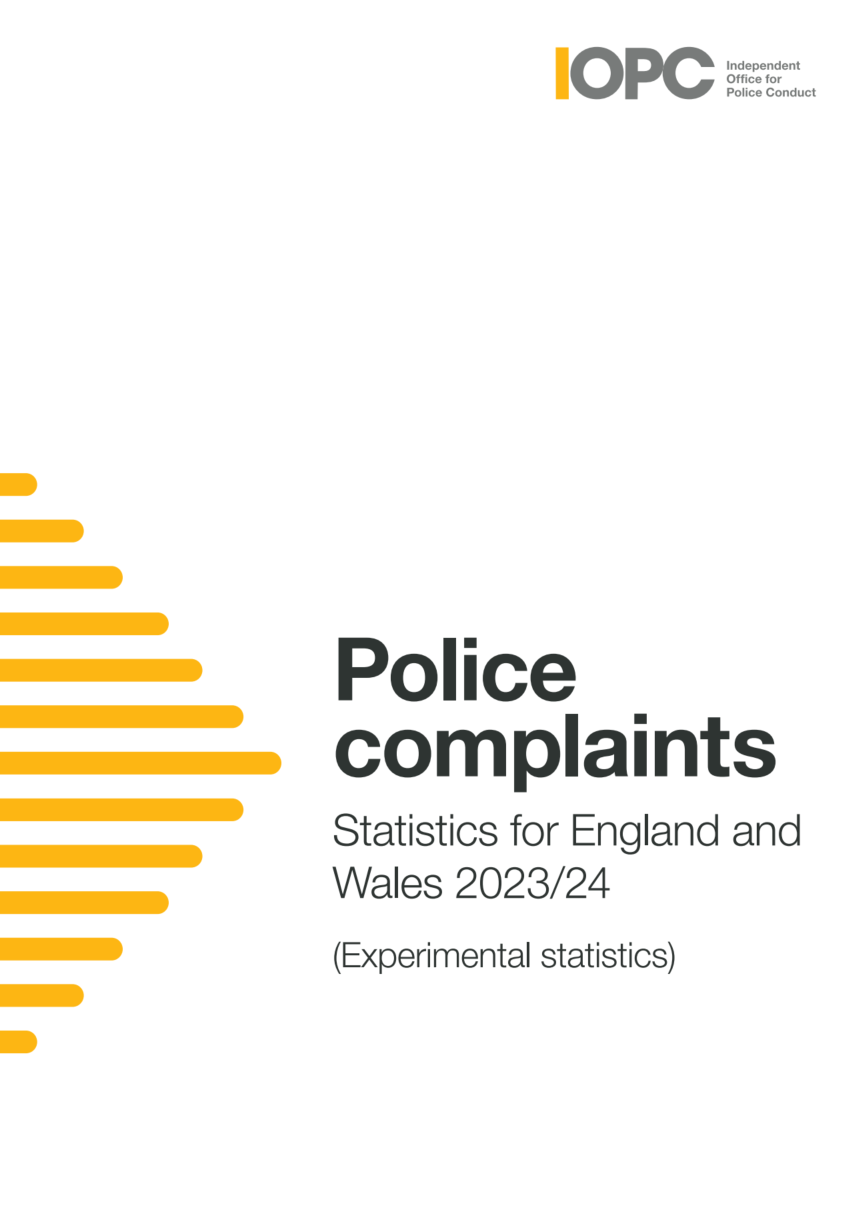 Introduction
Our police complaints statistics reports include information about the number and type of complaints made.
They also set out how these complaints were subsequently dealt with and include demographic data about who complained and who the complaint was about.
Independent Office for Police Conduct
2
Complaints logged
Between 1 April 2023 and 31 March 2024 police forces logged 85,458 complaints, a 5% increase on the previous year.
Forces took on average five working days to log complaints from the date the complaint was made (the same as last year). Most forces (32 out of 44) logged complaints in an average of five working days or less.
The number of complaints recorded formally rose in 2023/24 to 32,511 (an increase of almost 3% from 31,620 last year).
Independent Office for Police Conduct
3
Types of complaint
The 2023/24 complaints contained 151,539 allegations.
The largest proportion of allegations logged continues to relate to “delivery of duties and service” (53%).
The next highest proportions are for “police powers, policies and procedures” (21%) and individual behaviours (13%). “Discriminatory behaviours” and “damage to property” make up 3% each of allegations logged. These proportions are almost unchanged versus last year.
A total of 4,575 allegations of ‘discriminatory behaviour’ were logged, accounting for 3% of all allegations logged in 2023/24. This ranges from less than 1% to just over 6% of allegations logged across individual forces.
Independent Office for Police Conduct
4
Types of complaint
As we have seen in previous years, the proportion of sexual conduct allegations logged is less than 1%.  
In 2023/24, we saw a further small decrease in allegations logged as “other”. This may indicate improvement in the categorisation of allegations. 
There was a further notable increase in “discreditable conduct” allegations logged in 2023/24 – a 37% increase on the number logged in 2022/23. The “discreditable conduct” category covers behaviours that occur while not in the execution of a police employee’s duty, but that speak to their conduct as a person serving with the police. It can also include activity while on duty that is not in execution of their duty, such as theft where this is not an abuse of position.
Independent Office for Police Conduct
5
Complainants and those complained about
79,041 people complained about the police of whom 49% of the complainants were men. The most common age group to complain were those aged 30-39 (22%). Where known, 56% of all complainants were White, however the ethnicity of 31% of complainants was unknown, unchanged from 2022/23. 
56,410 people serving with the police were subject to a complaint. 61% of those complained about were men, 81% were White and 14% where the ethnicity was not known.
Independent Office for Police Conduct
6
Complaint outcomes (allegations and cases)
The majority of allegations handled formally other than by investigation found that the service provided was acceptable (67%, unchanged from last year).
Of the 31,182 complaints handled formally in 2023/24, 64% had at least one allegation resulting in an explanation, debrief or apology (53% in 2022/23). 30% resulted in no further action being taken (40% in 2022/23).
Just over a quarter (26%) of allegations investigated under special procedures resulted in a case to answer decision.
141 of those cases had at least one allegation resulting in either a misconduct meeting or hearing, compared to 113 in 2022/23 and 68 in 2021/22.
Independent Office for Police Conduct
7
Complaint outcomes (allegations and cases)
93% of allegations handled informally were either resolved to the satisfaction of the complainant and/or the complainant did not wish to pursue their complaint formally. 
The most common action resulting from complaints handled informally was an explanation being given to the complainant (59% of complaints). 14% of complaints handled informally resulted in at least one allegation having no further action.
Independent Office for Police Conduct
8
Reviews
Reviews are handled by the appropriate review body, which is either the IOPC or the Local Policing Body (LPB).
LPBs upheld 21% of the 3,712 complaints they reviewed that had not been investigated and 25% (99 out of 393) of those that were investigated.    
The IOPC dealt with 2,136 reviews and upheld 32% of those that had not been investigated and 33% of those that had.
Independent Office for Police Conduct
9
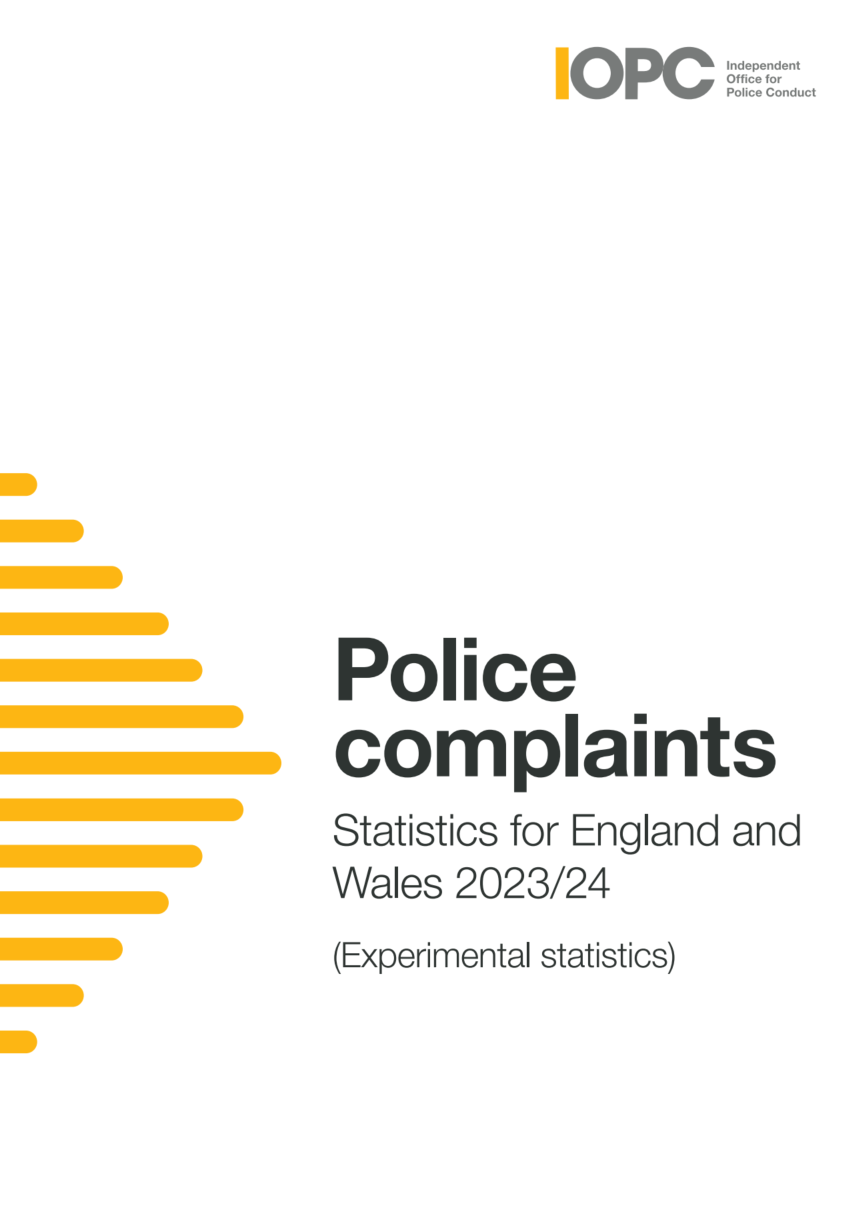 Find out more
The full report is available on our website www.policeconduct.gov.uk.
Simply go to the Publications Library in the top menu, and search for ‘Police complaints statistics’. Previous years’ reports are also available.


If you have any questions about the report please email oversight@policeconduct.gov.uk
Independent Office for Police Conduct
10